Chào mừng các em đến với tiết học môn Toán
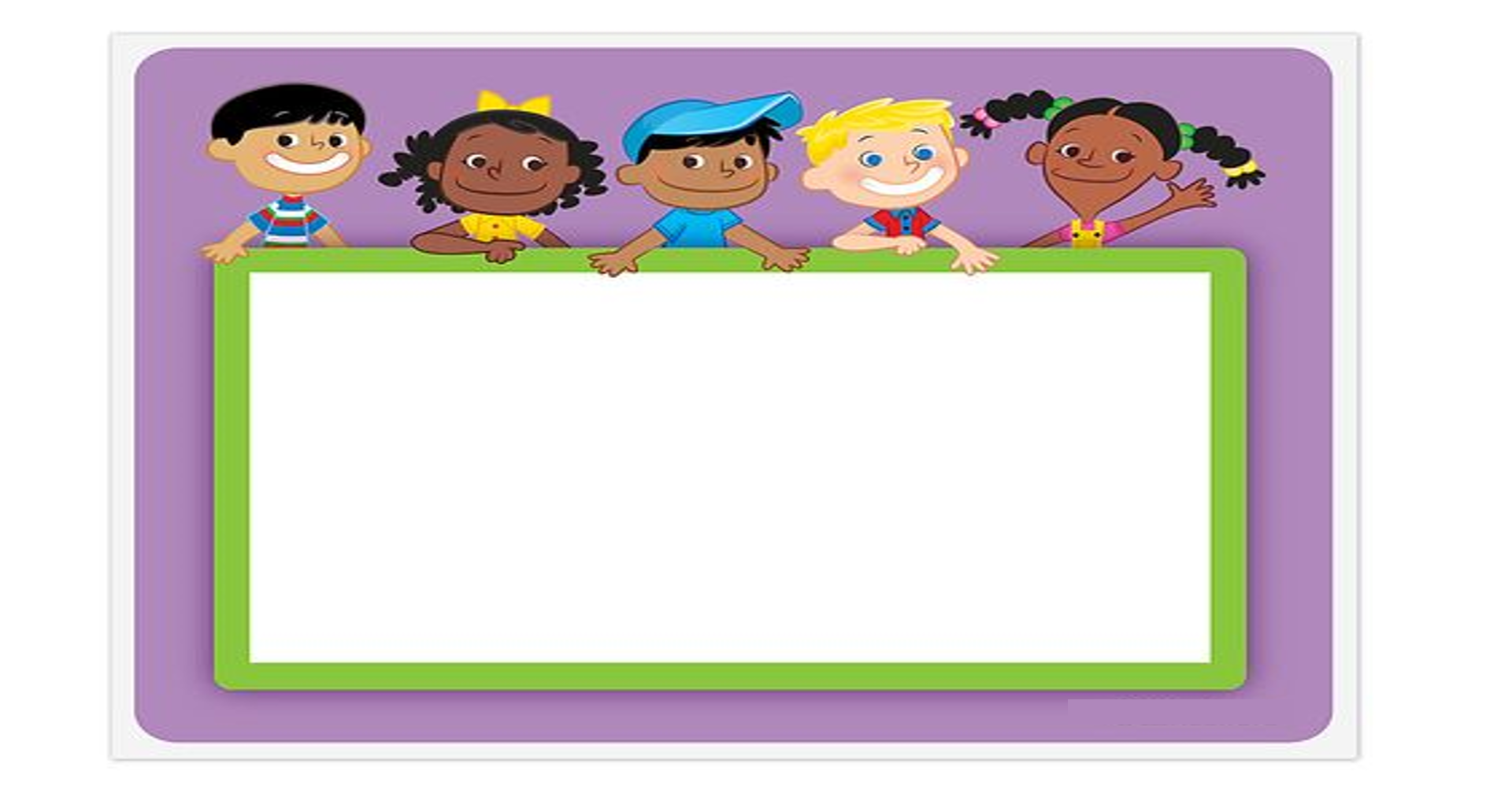 KHỞI ĐỘNG
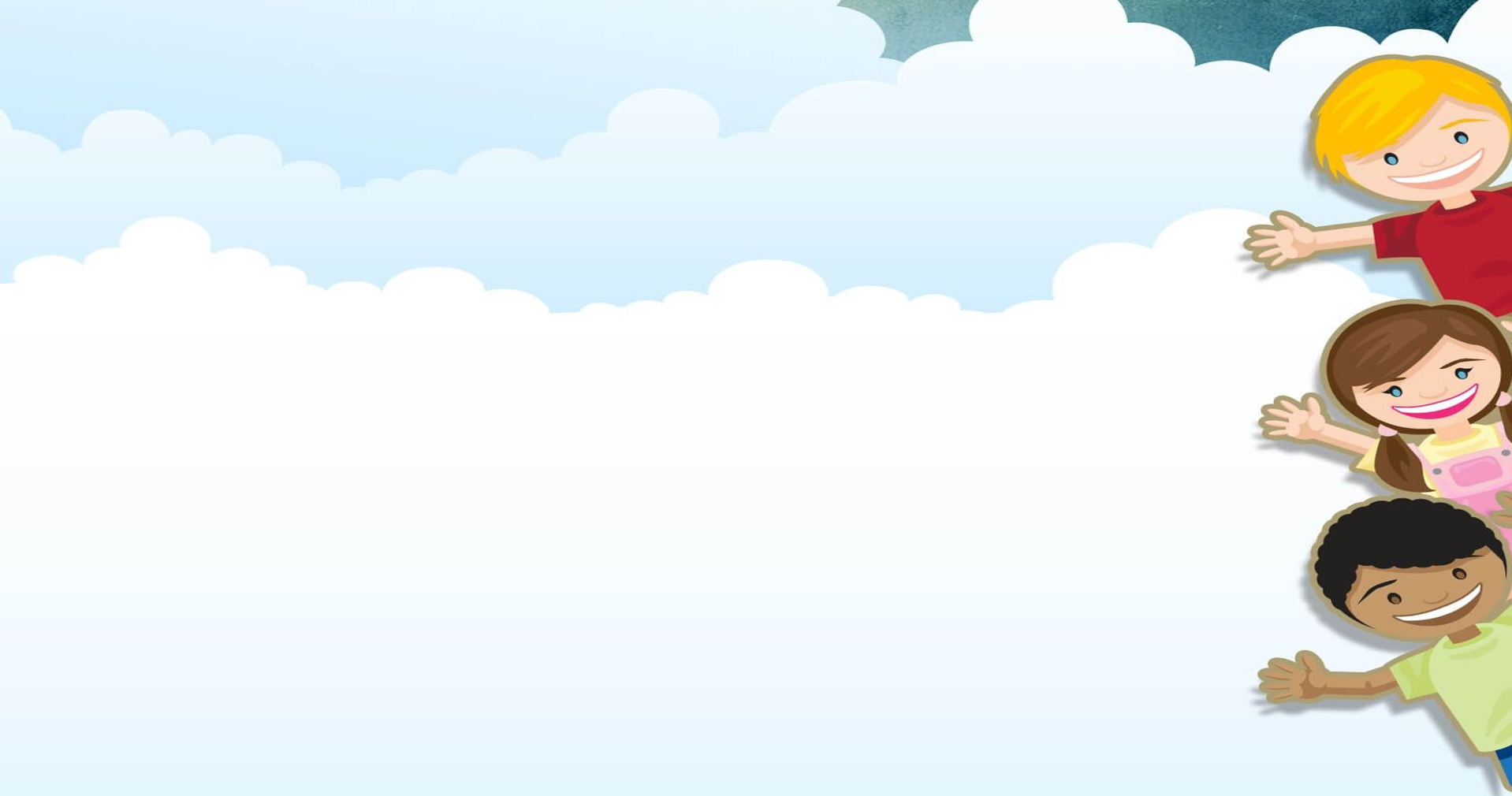 ĐỐ BẠN
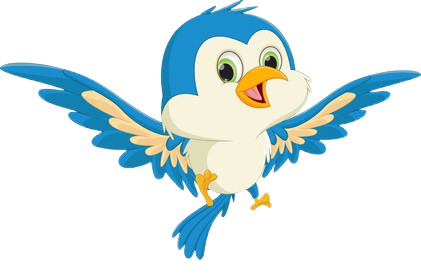 Nêu số tương ứng:
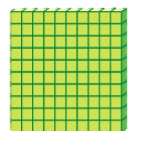 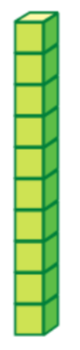 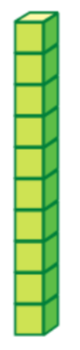 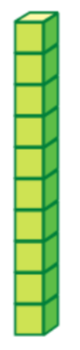 130
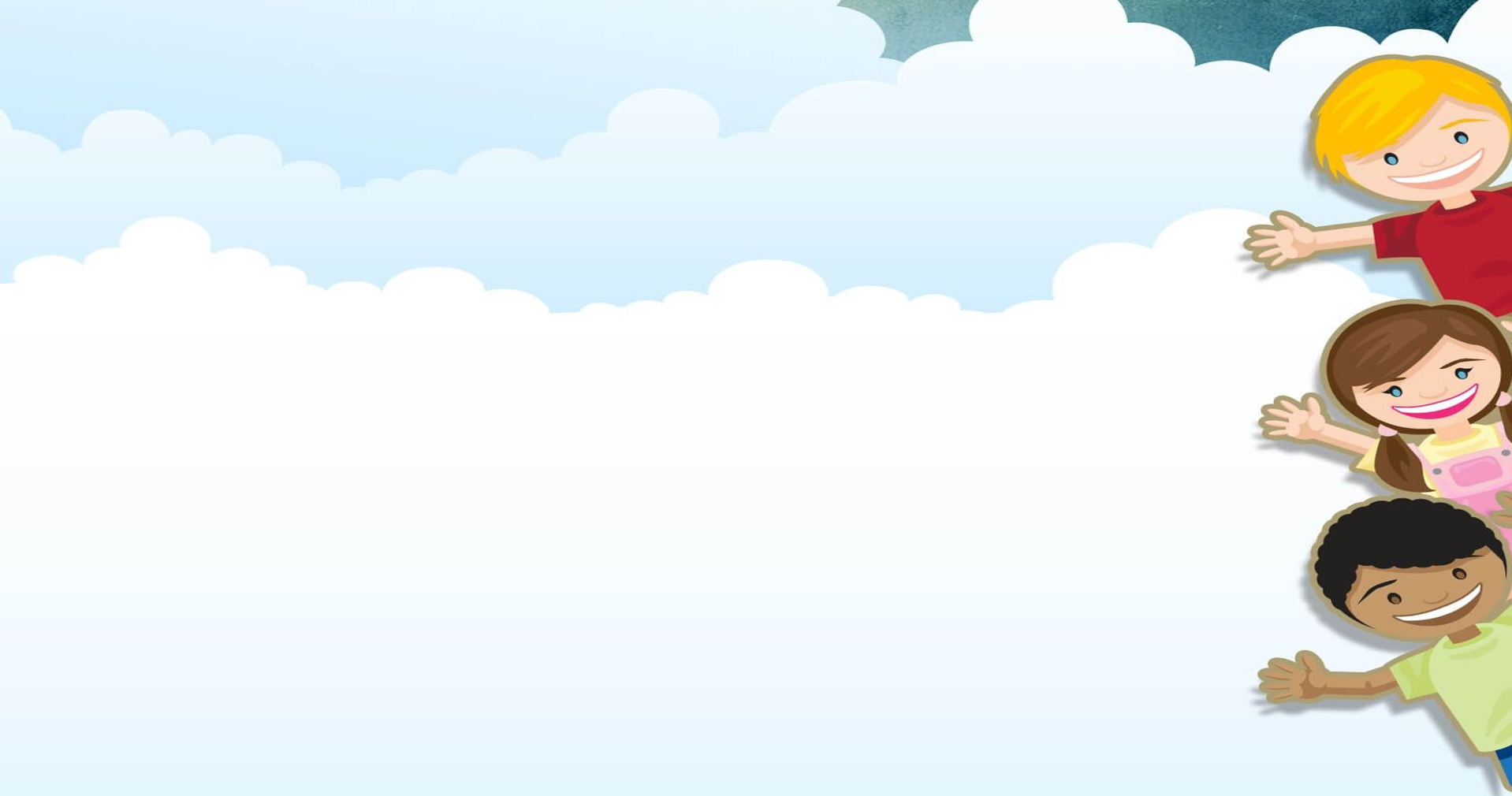 ĐỐ BẠN
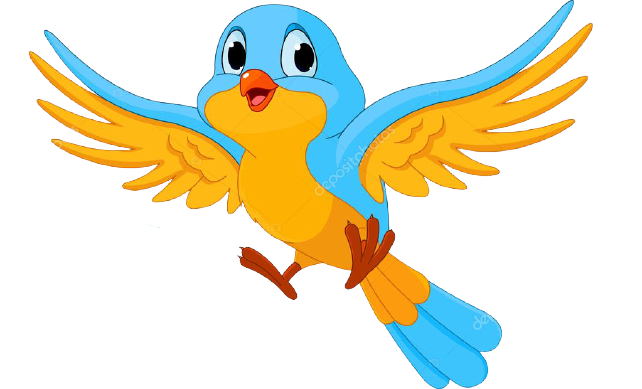 Nêu số tương ứng:
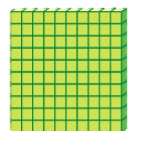 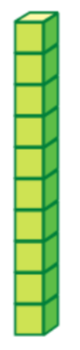 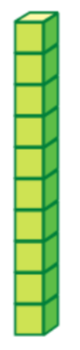 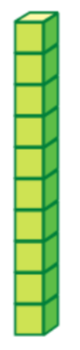 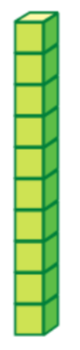 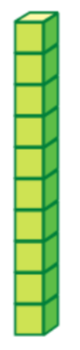 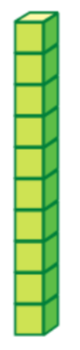 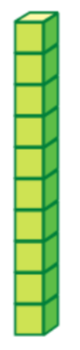 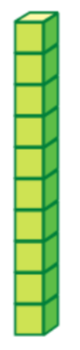 180
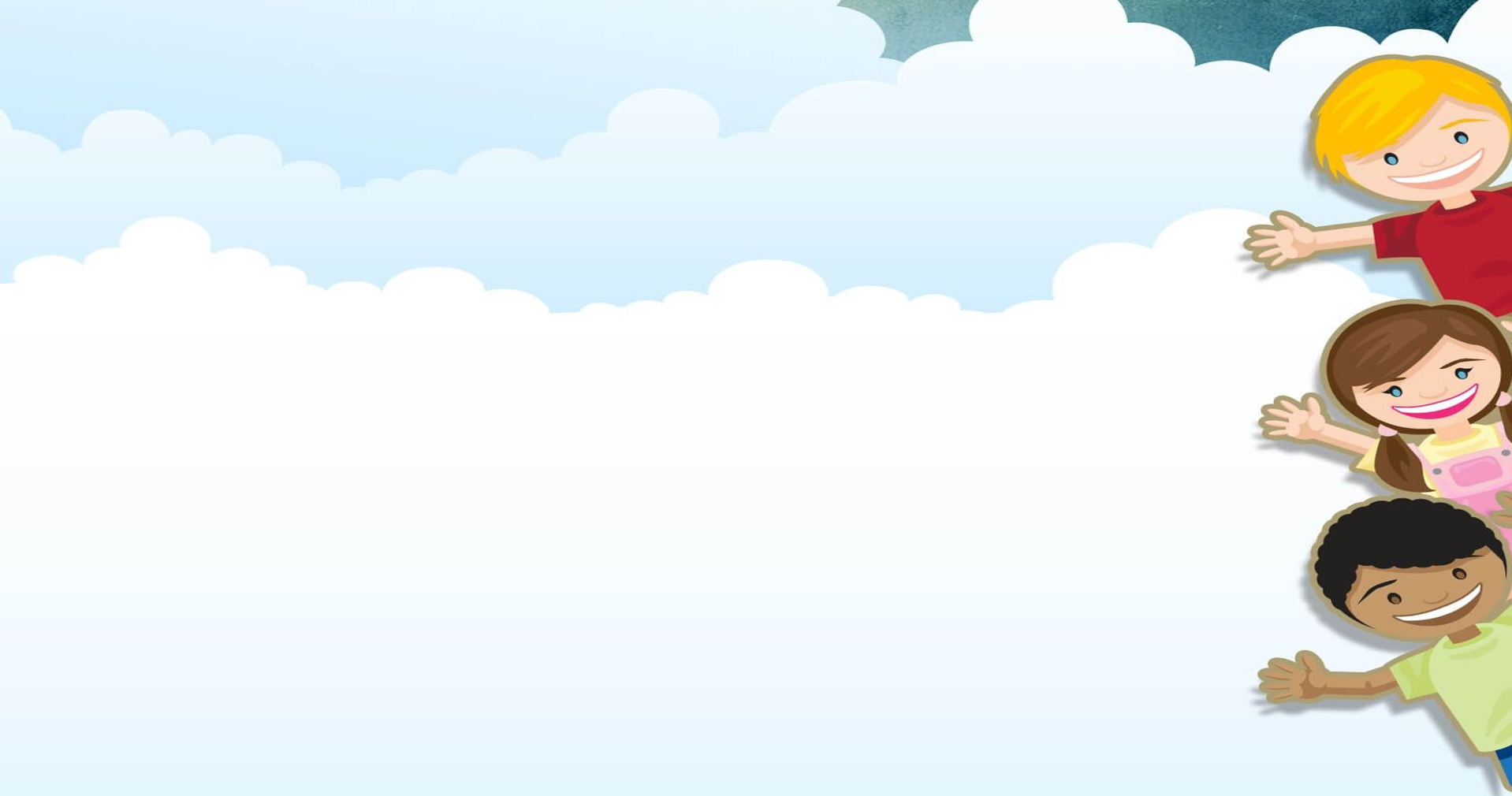 ĐỐ BẠN
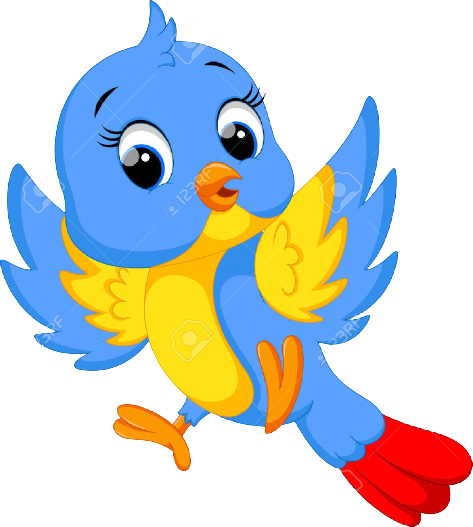 Nêu số tương ứng
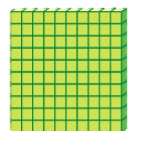 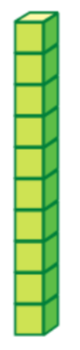 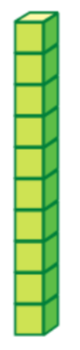 120
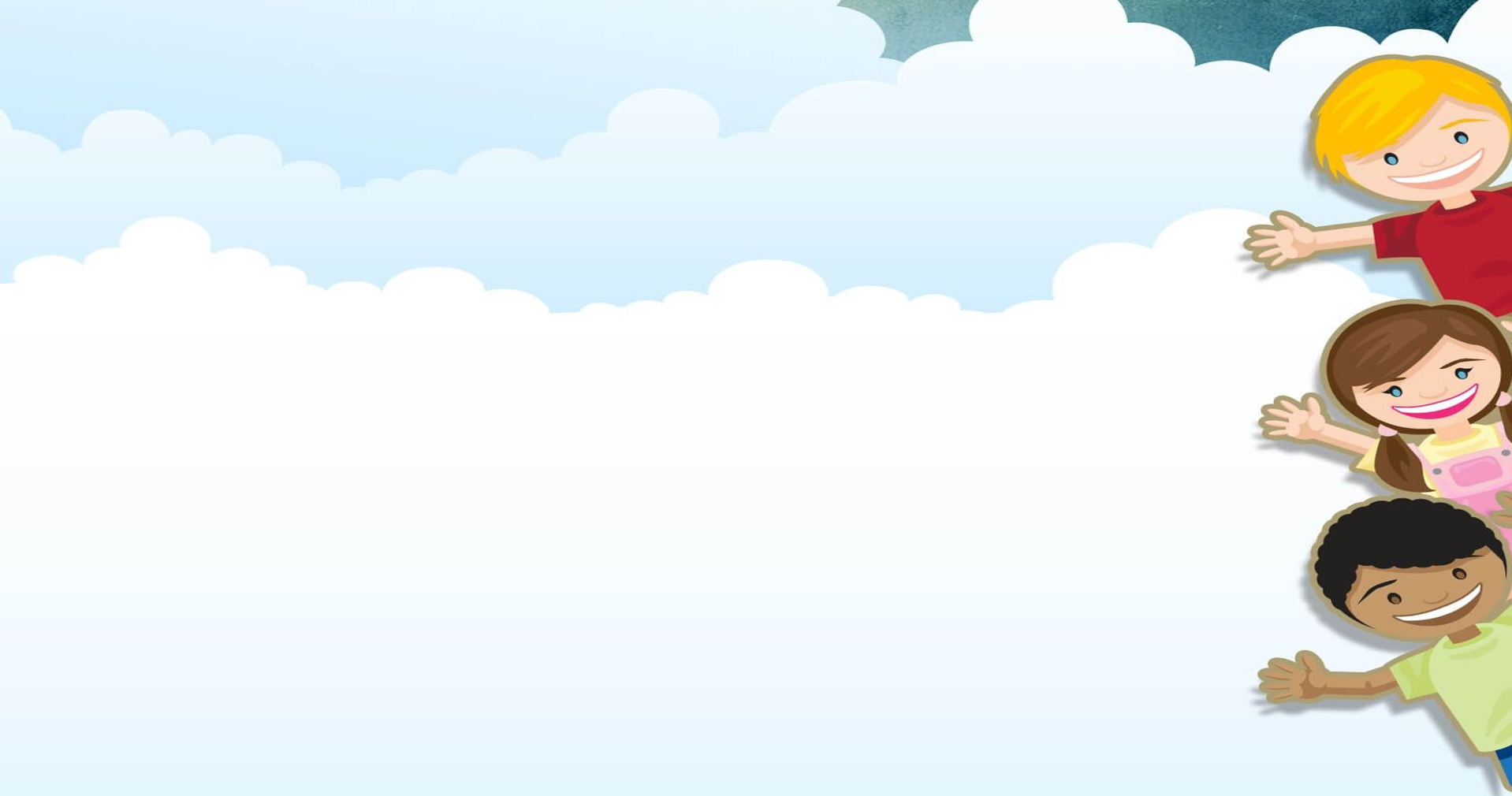 ĐỐ BẠN
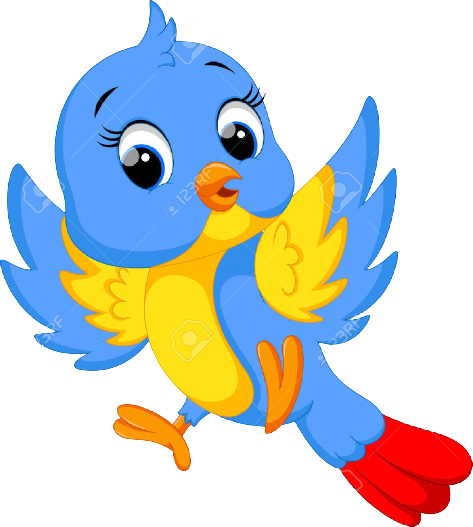 Nêu số tương ứng
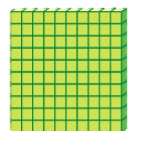 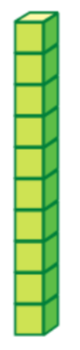 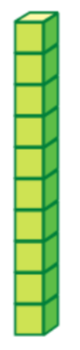 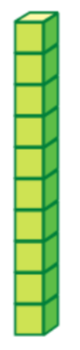 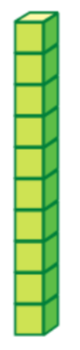 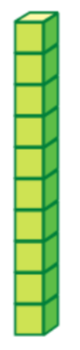 150
Toán
Các số trong phạm vi 1000  (Tiết 3)
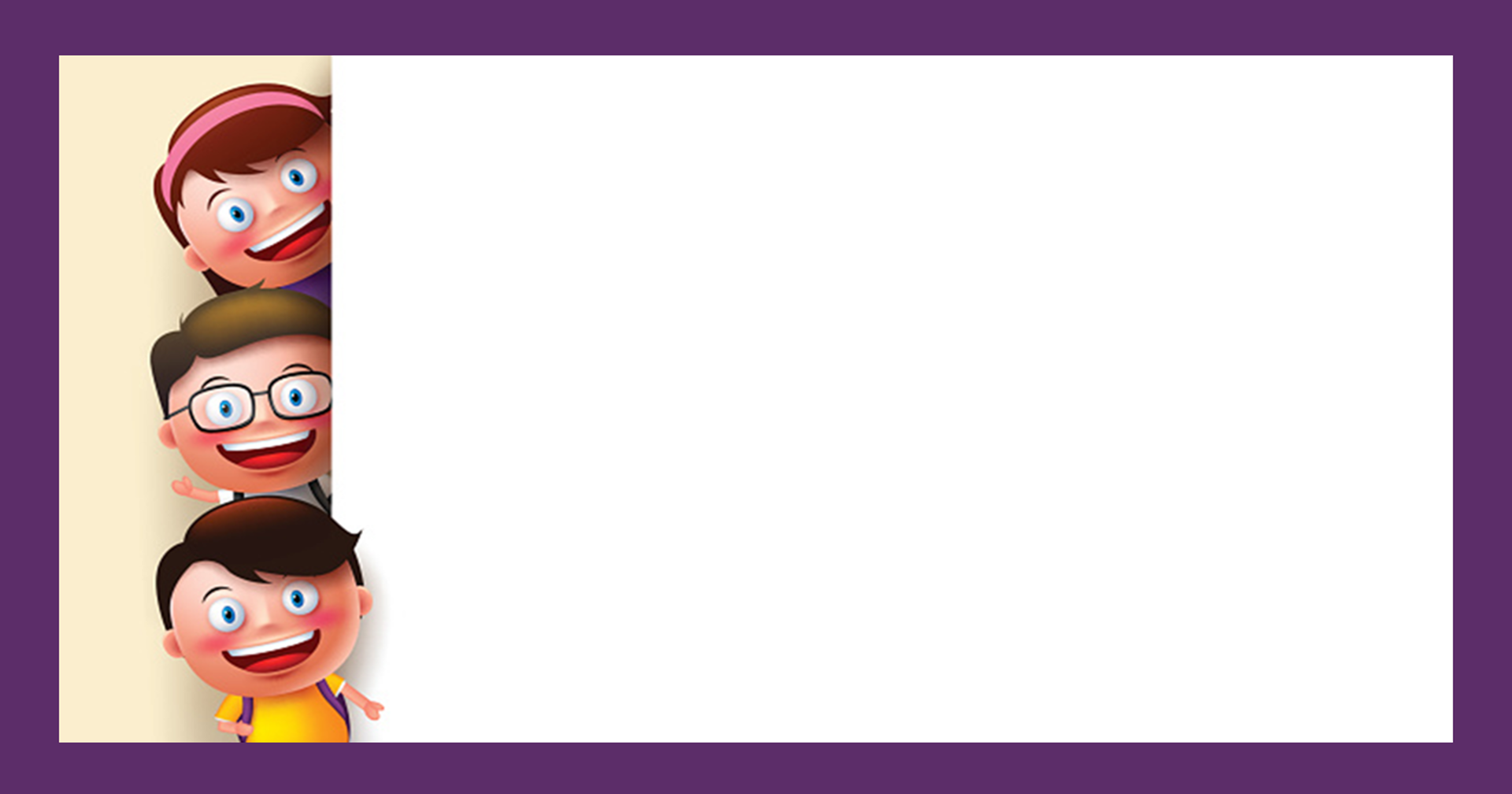 YÊU CẦU CẦN ĐẠT
Đếm số lượng theo đơn vị.
Đọc, viết các số tròn chục và “linh”
Thực hành vận dụng trong giải quyết các tình huống thực tế.
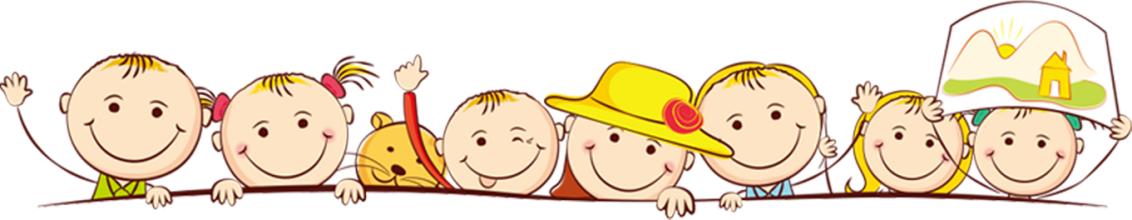 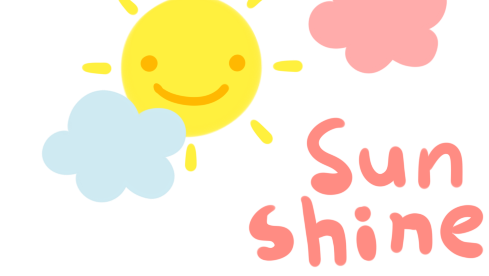 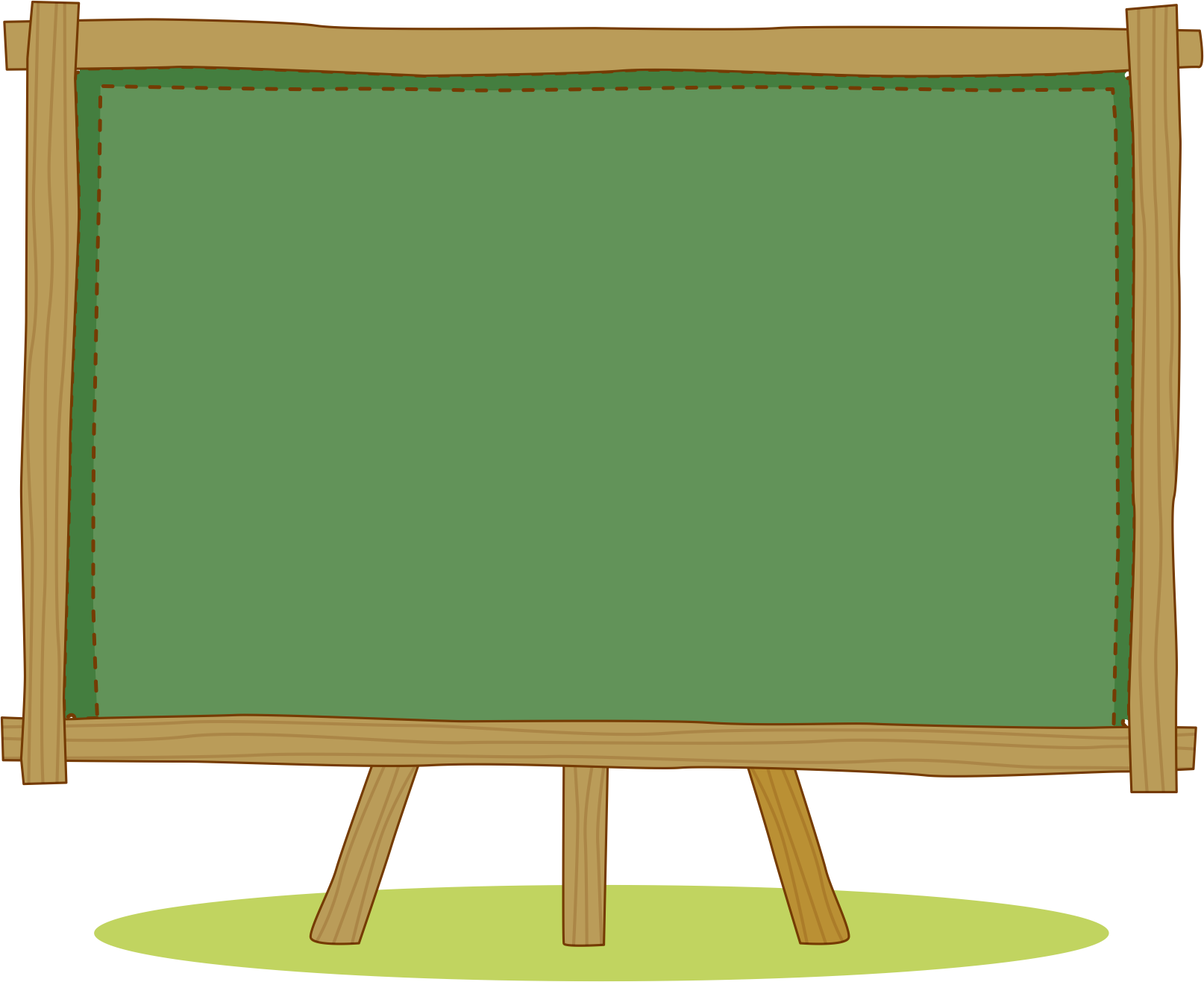 KHÁM PHÁ 
KIẾN THỨC MỚI
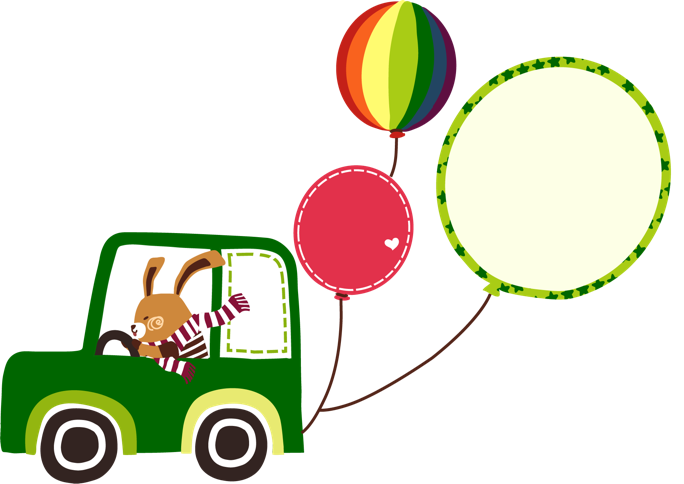 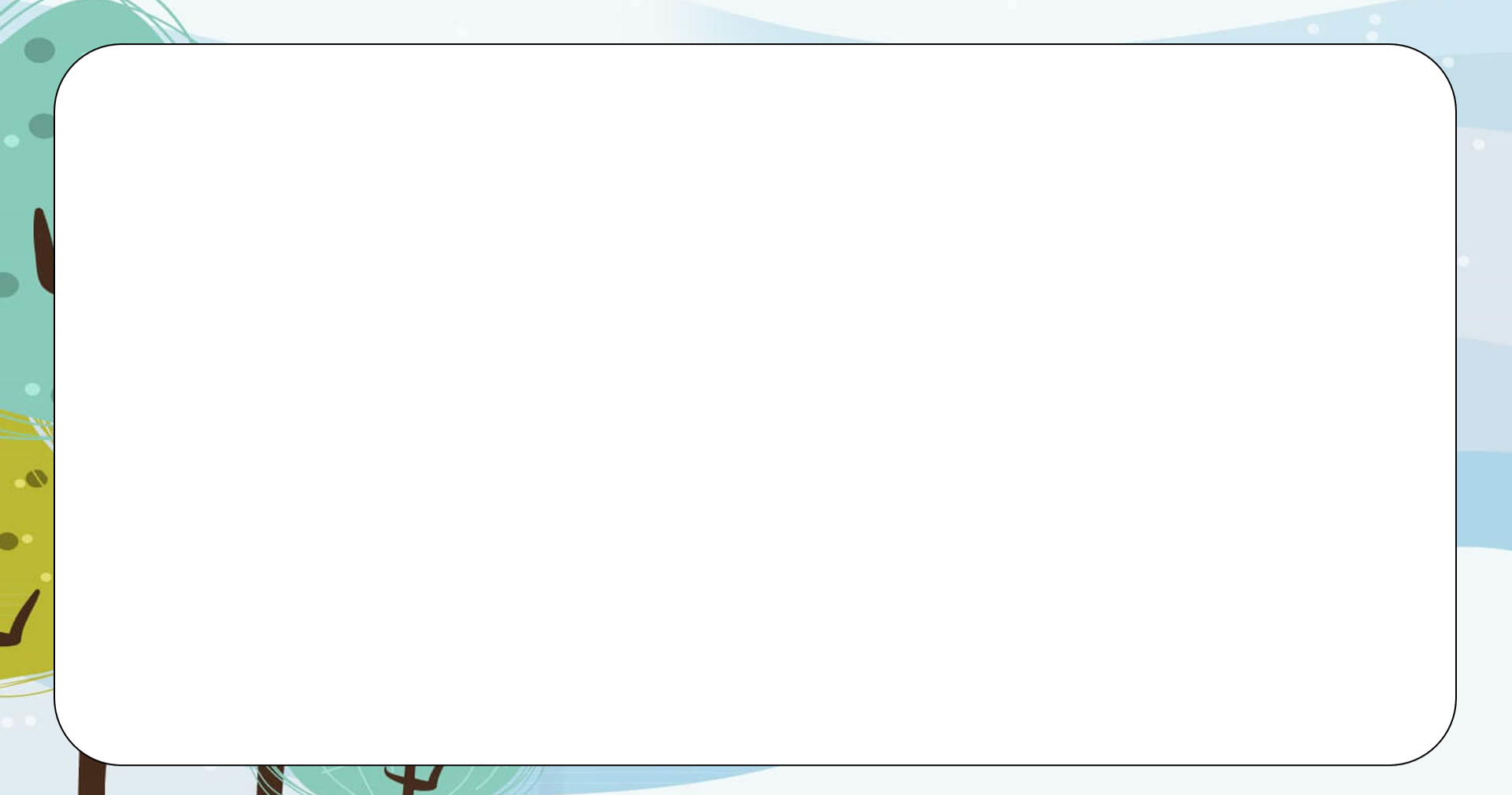 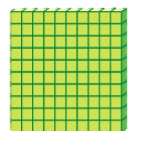 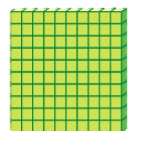 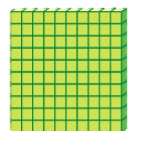 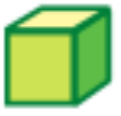 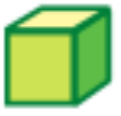 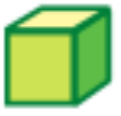 Một trăm
100
Một trăm linh một
101
Một trăm linh hai
102
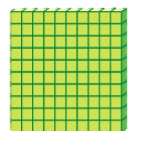 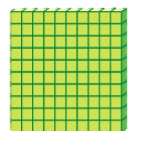 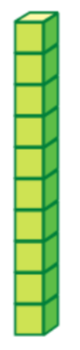 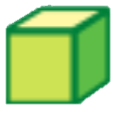 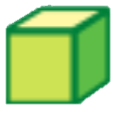 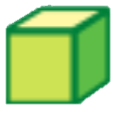 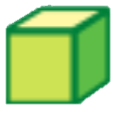 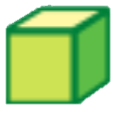 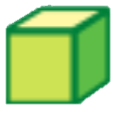 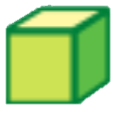 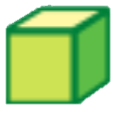 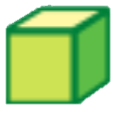 Một trăm mười
110
Một trăm linh chín
109
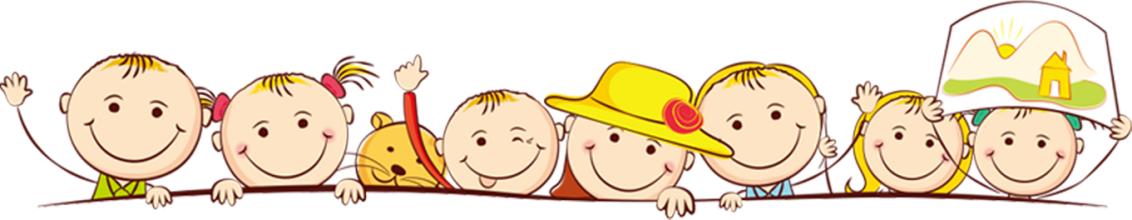 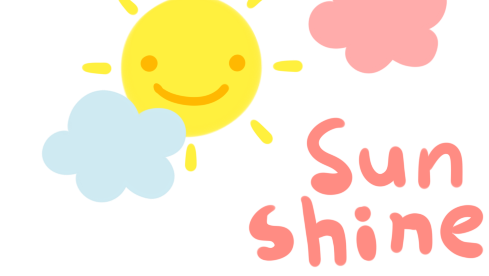 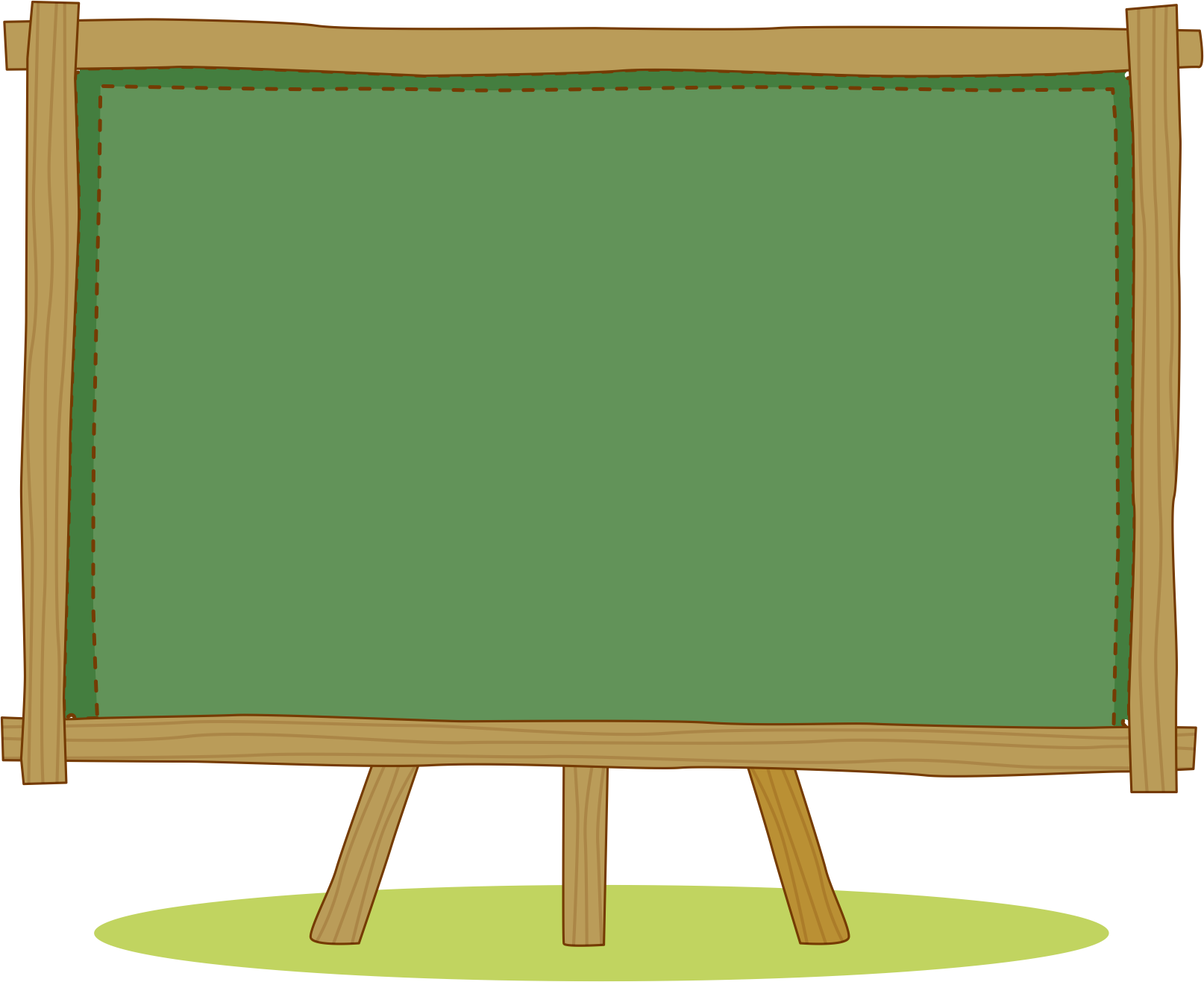 LUYỆN TẬP – 
THỰC HÀNH
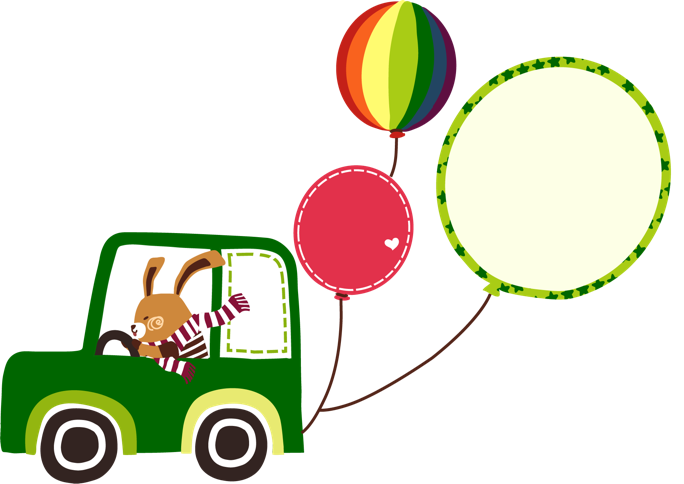 Chọn số tương ứng với cách đọc:
7
z
Một trăm linh bảy
Một trăm mười
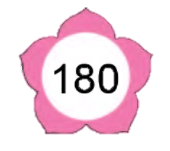 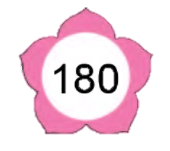 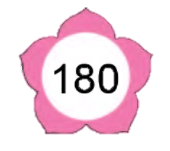 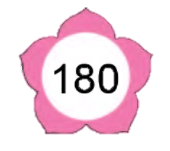 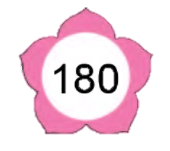 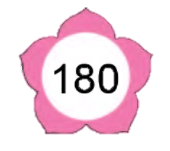 110
107
103
108
105
106
Một trăm linh ba
Một trăm linh năm
Một trăm linh tám
Một trăm linh sáu
Số?
8
z
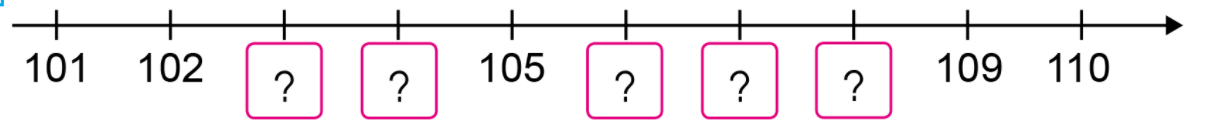 106
108
103
107
104
Trò chơi “Lấy cho đủ số lượng”
9
z
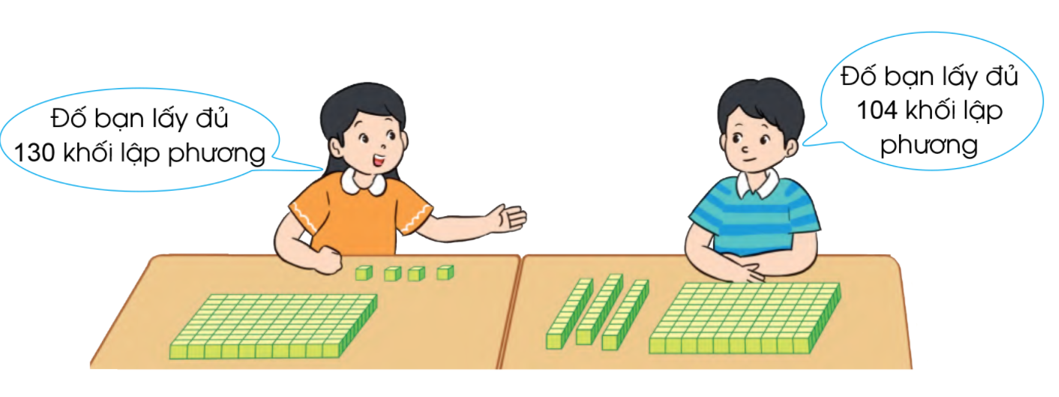 ĐOÀN TÀU VUI VẺ
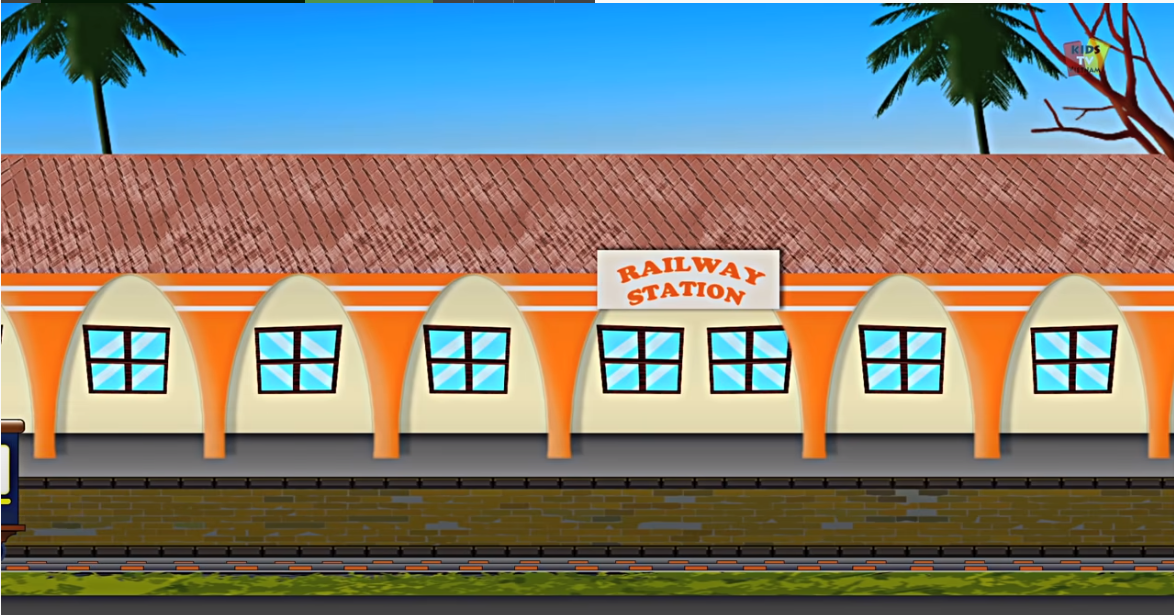 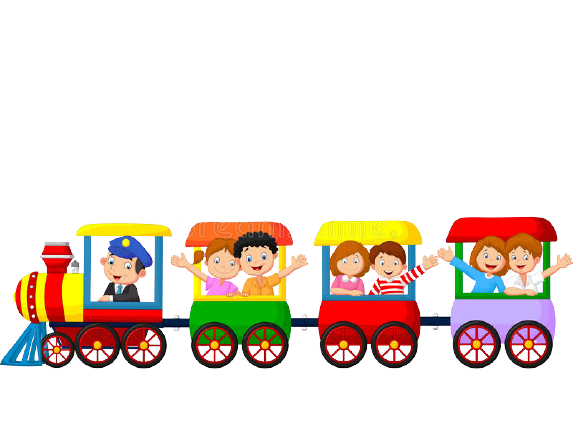 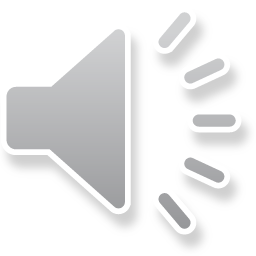 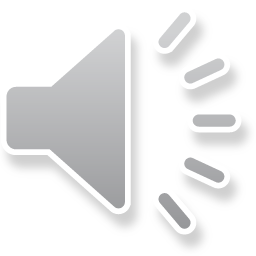 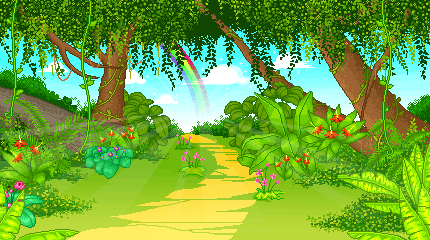 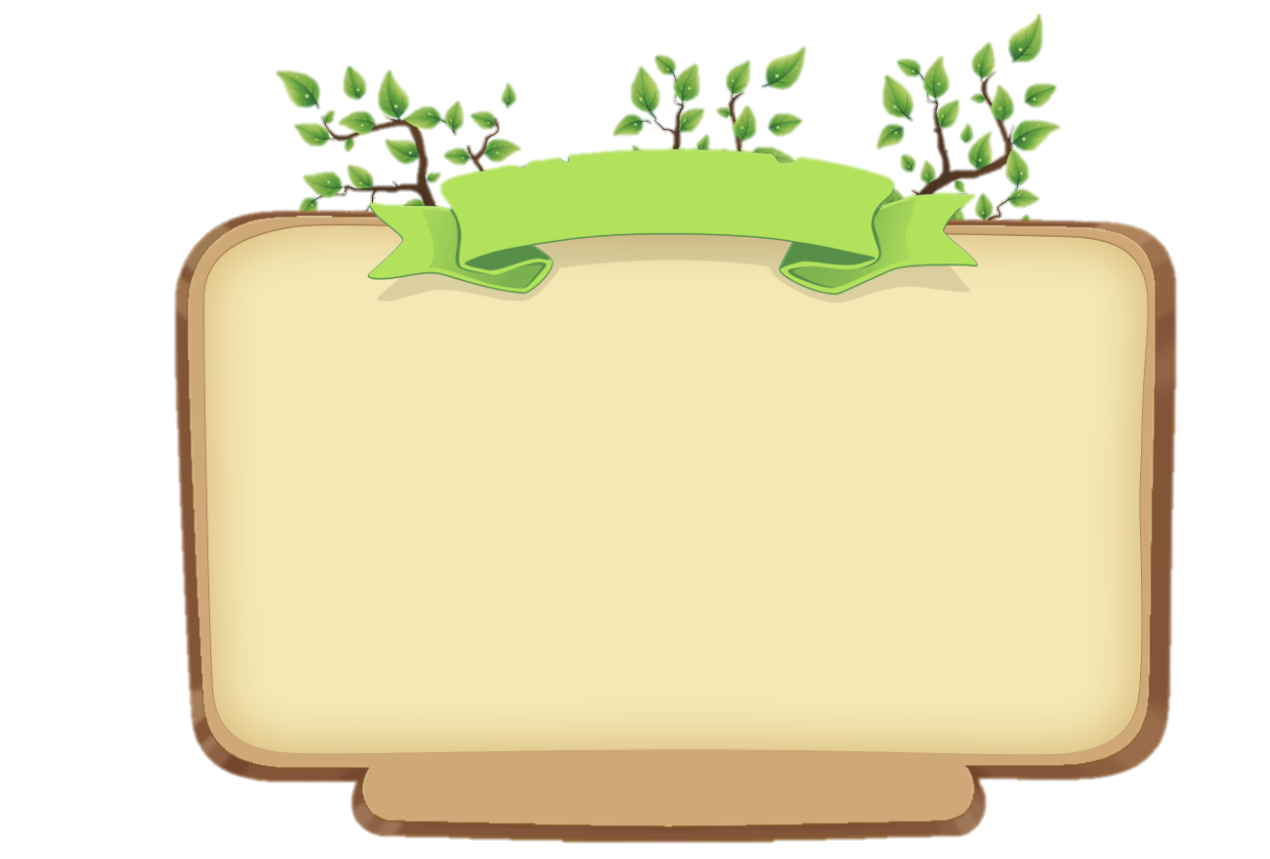 Chúng ta sẽ cùng các bạn nhỏ đi du lịch khắp nơi, ngắm nhìn những phong cảnh tuyệt đẹp trên thế giới.Mỗi vùng đất em ghé thăm, hãy trả lời đúng trả lời một câu hỏi nhé!

Sẵn sàng cho chuyến tham quan nào!
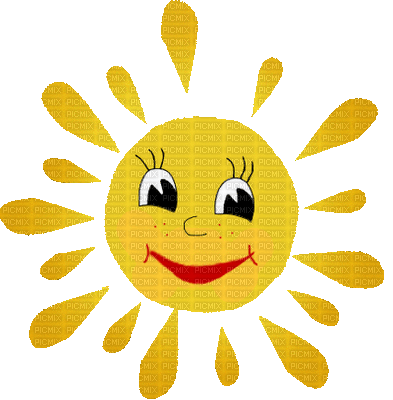 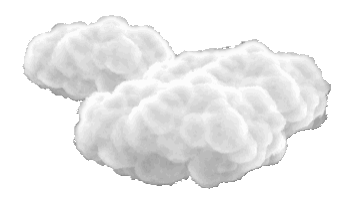 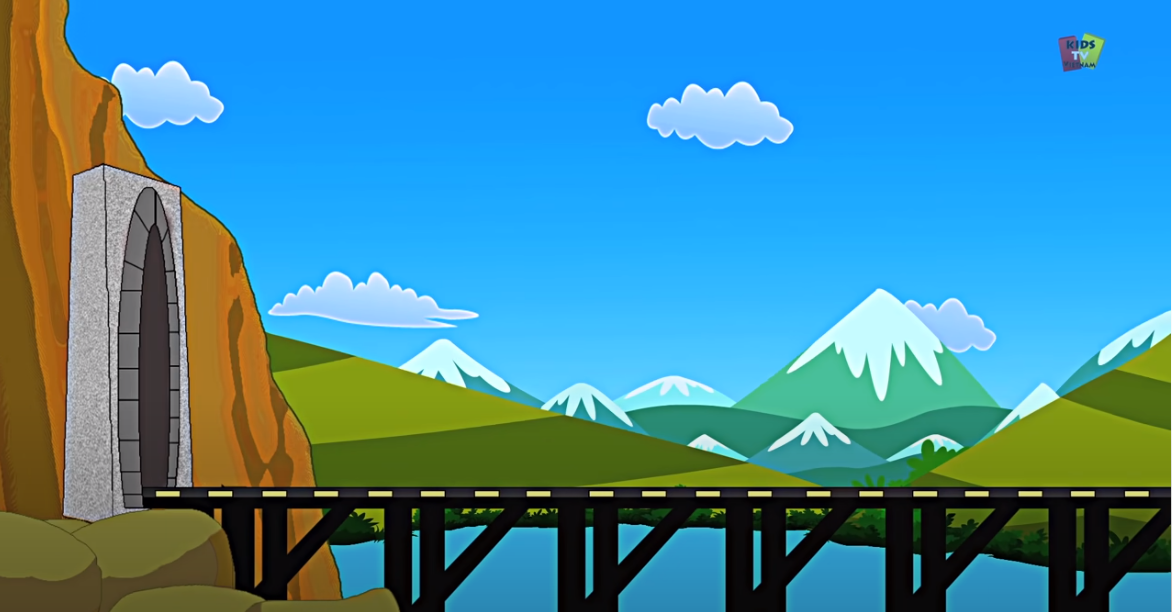 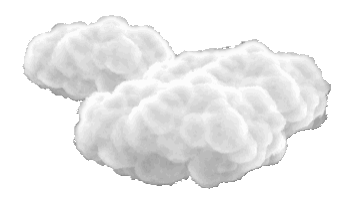 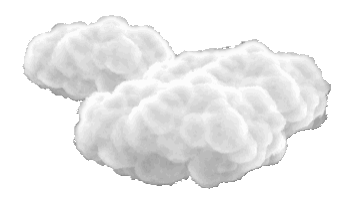 A.102
B.100
C.120
Một trăm linh hai
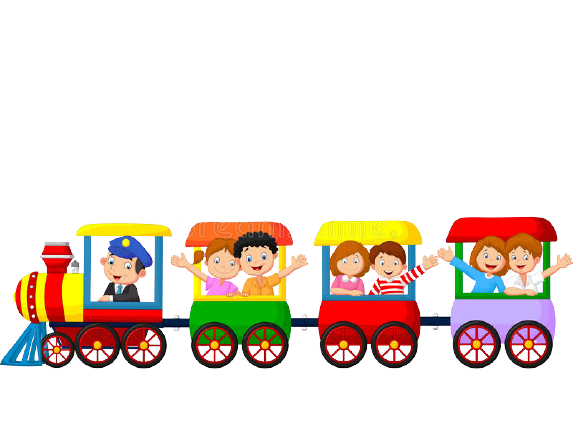 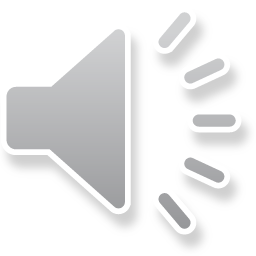 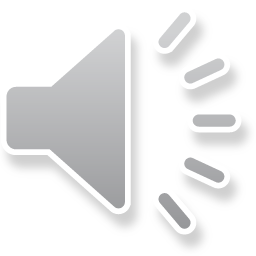 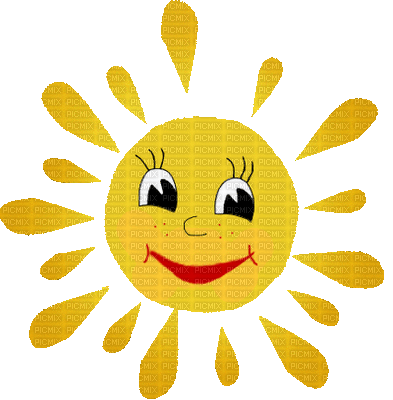 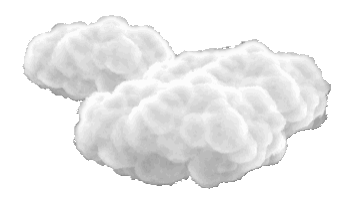 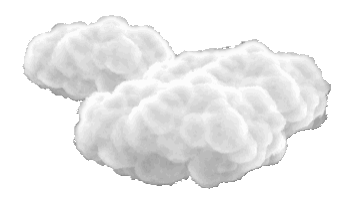 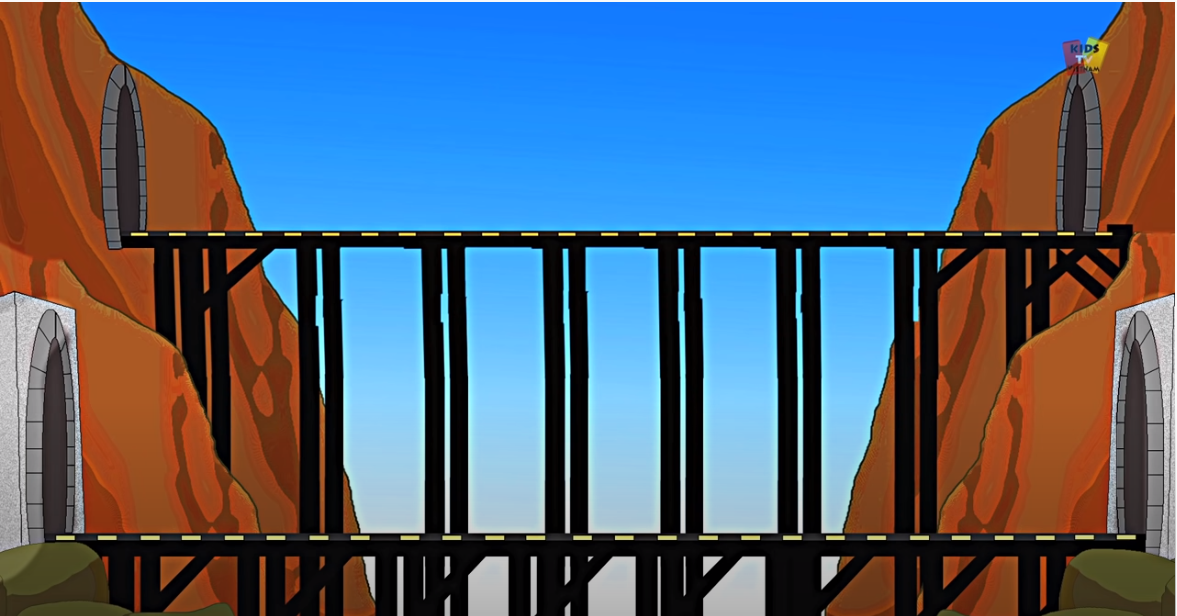 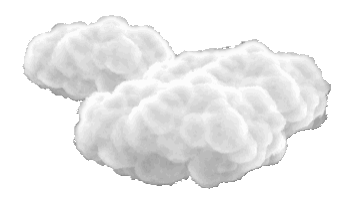 B. 108
C. 180
A. 18
Một trăm tám mươi
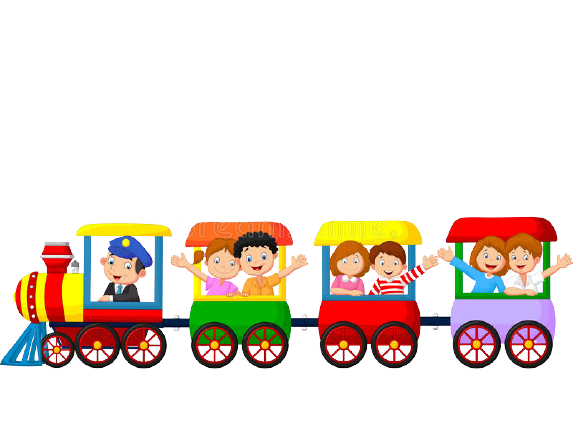 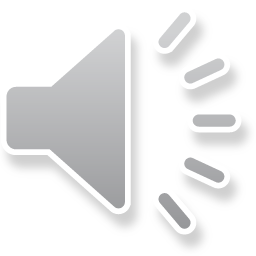 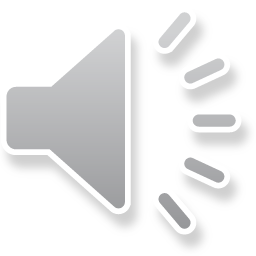 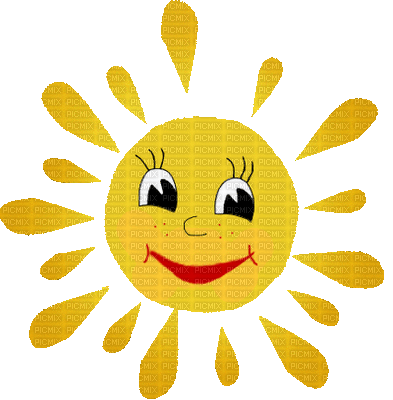 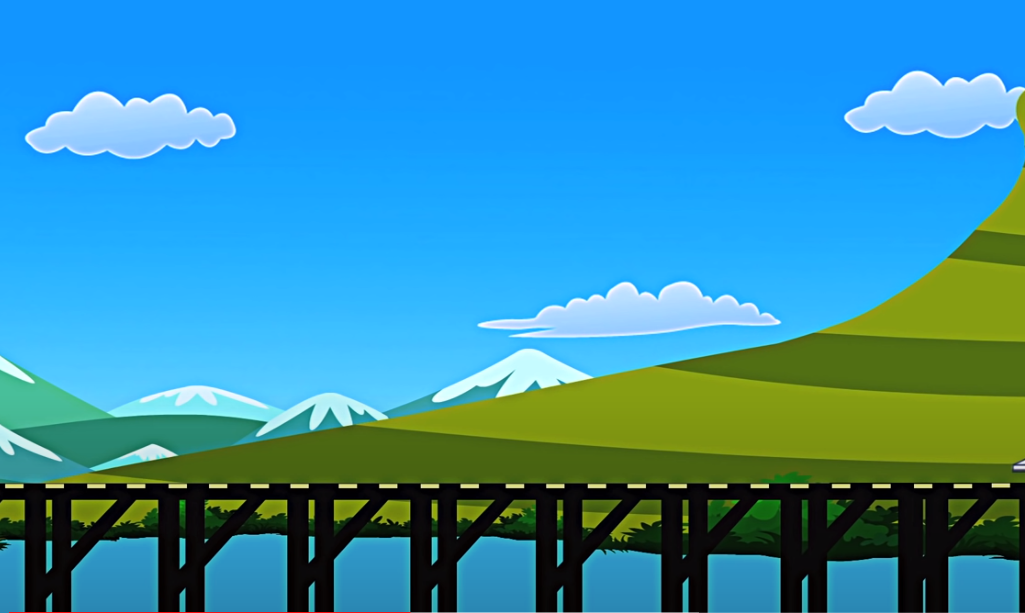 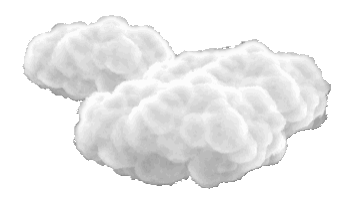 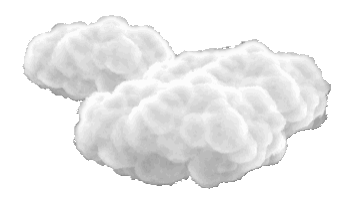 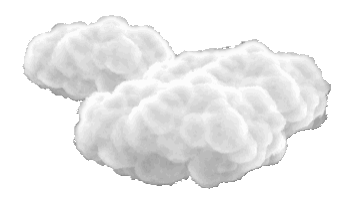 C. 400
B. 104
A. 140
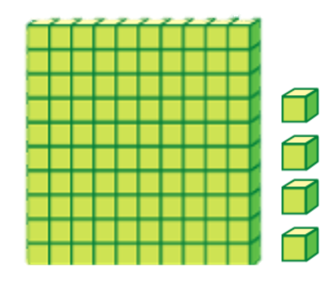 Nêu số tương ứng:
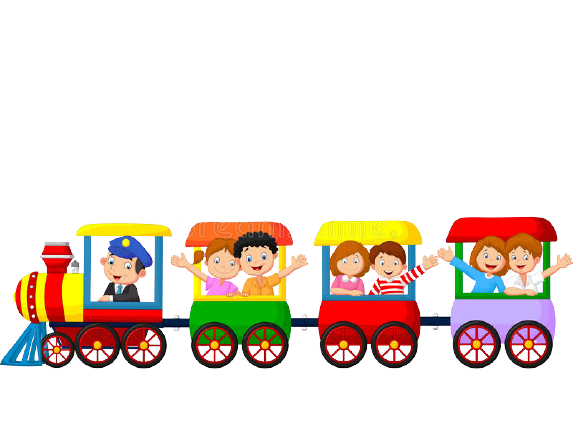 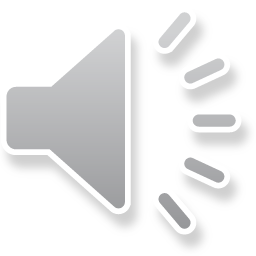 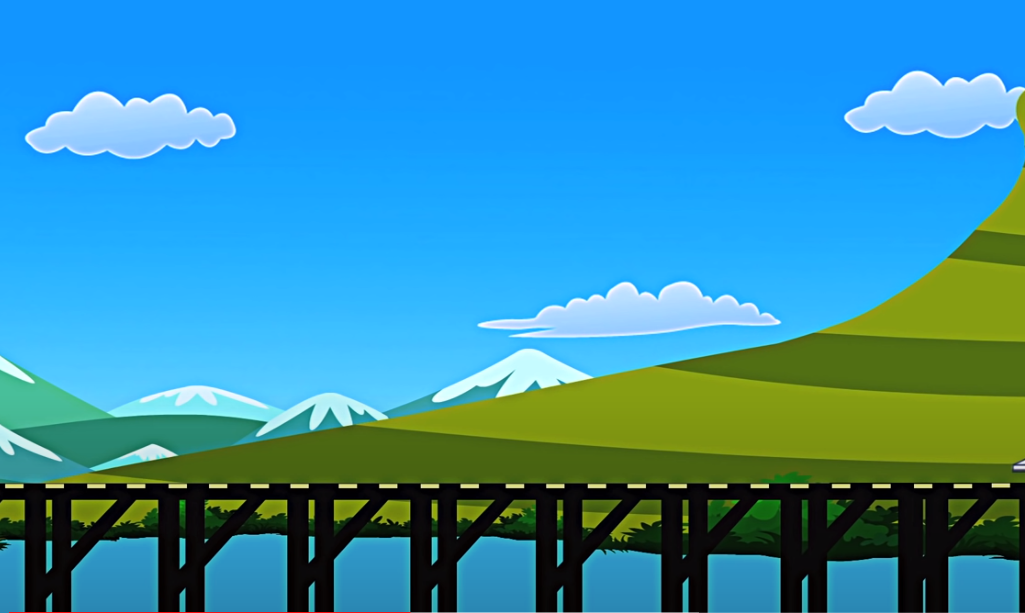 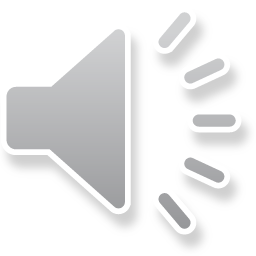 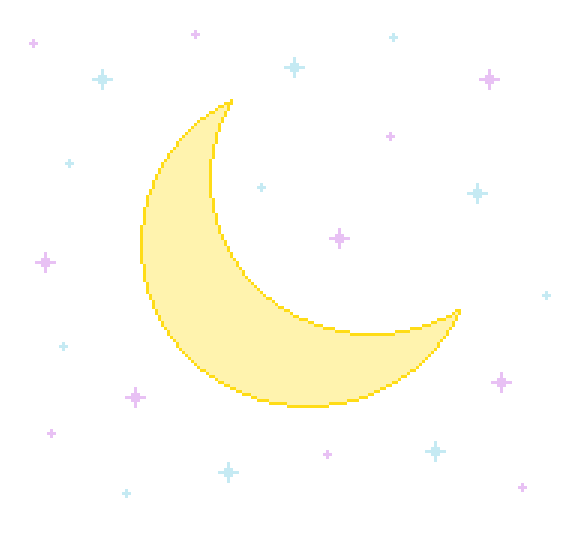 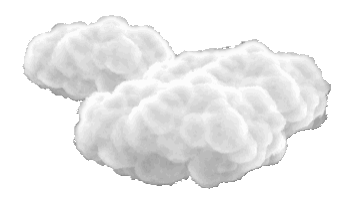 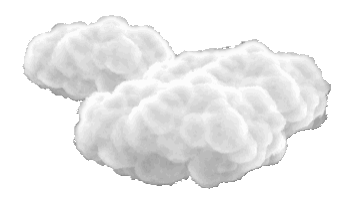 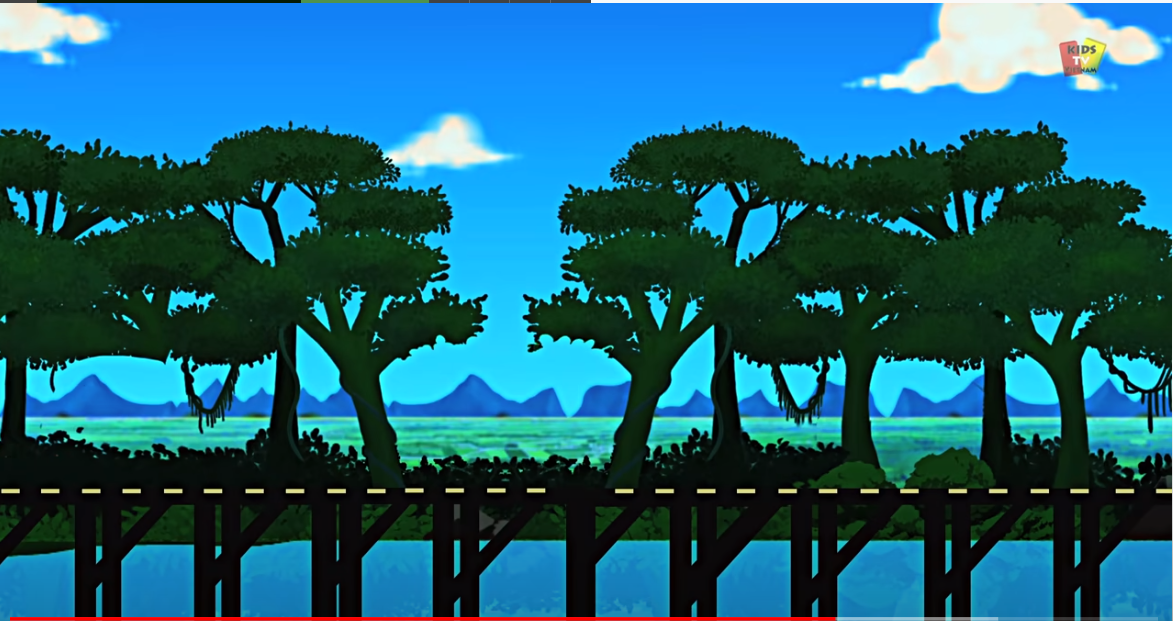 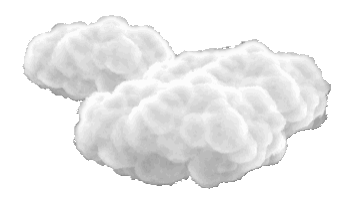 A. 560
B. 506
C. 600
Điền số thích hợp vào chỗ chấm
300, 400, 500, …, 700
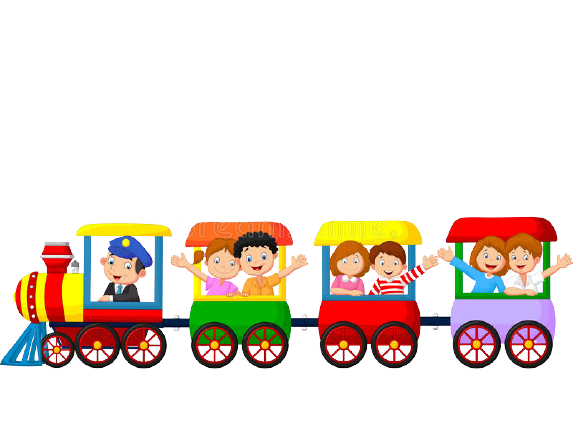 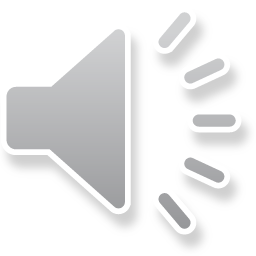 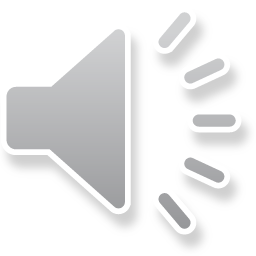 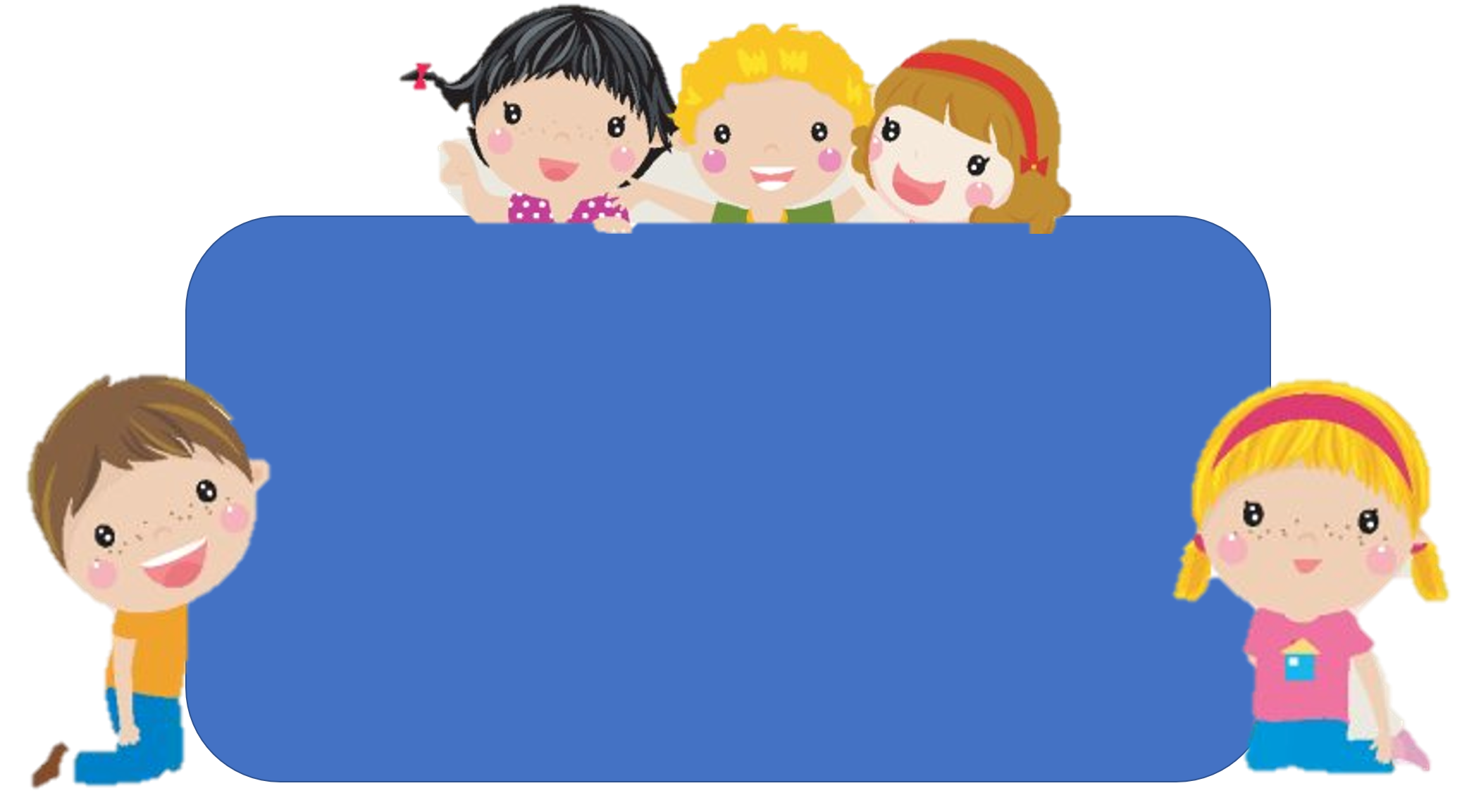 Để có thể làm tốt các bài tập trên em nhắn bạn điều gì?
Bài học hôm nay em biết thêm được điều gì?
Tạm biệt và hẹn gặp lại các em ở tiết học sau.